Path to a Patent Series, Part III: Patent SearchingU.S. Patent and Trademark Office
Workshop objectives
Participants will understand:
Benefits of searching
Keyword search vs. classification search
What is Cooperative Patent Classification (CPC)?
The six-step search process
Building a search strategy using keywords and  classification scheme
3
Disclaimer
References to particular patents, designs, trademarks,  service marks, products, services, companies, copyrights,  and/or organizations appearing in this presentation are  for illustrative and educational purposes only and do not  constitute or imply endorsement by the U.S.  government, the U.S. Department of Commerce, the U.S.  Patent and Trademark Office, or any other federal  agency.
4
Patents
A U.S. patent is
A property right granted by the United States  government to an inventor
To exclude others from making, using, offering  for sale, or selling the invention throughout  the United States or importing the invention  into the United States
For a limited time
In exchange for public disclosure  of the invention
5
Why search?
Patentability
– Inventions that are new, useful, non-obvious, and  accompanied by a written description disclosing  how to make and use the invention may be  patented.
But how do you know if an invention is  new and non-obvious?
6
Patent process overview
1.
Determine  the type of  IP
protection
you need
2.
Determine  if your
invention is  patentable
3.
Determine  what kind
of patent  you need
4.
Get ready  to apply
5.
Prepare  and submit
your initial  application
6.
Work with  your  examiner
7.
Receive  your  approval
8.
Maintain  your patent
7
U.S. patent prior art search
Ensure that your invention is indeed novel and non-obvious; conduct a prior art search before filing a U.S.  patent application
–	Many searchers start with a preliminary prior art search of
U.S. patents and published patent applications
Conduct a keyword search; however, note that there are pitfalls from relying  only on a keyword search
To be as thorough as possible, a supplemental prior art search ideally  includes a classification search of granted U.S. patents and published U.S.  patent applications, conducted to determine patentability of an invention
8
Prior art
Any document that contains a discussion or description  relevant to an invention for which a patent is currently  being sought or enforced, may be a prior art reference.
It is an applicant's duty to submit to the USPTO information  which is “material to patentability of the invention claimed in a  non-provisional application.”
A patent examiner may reject one or more claims in a patent  application on the grounds that they are “anticipated by” or  “obvious in view of” the prior art.
9
Prior art
Prior art consists of information disclosed to the public, including:
U.S. patents and published patent applications
Foreign patents and published patent applications
Journal and magazine articles
Books, manuals, and catalogs
Websites
Conference proceedings
Scientific papers
10
Challenges with relying on  keyword searching
Vague or inconsistent terminology
“Toy and Process of Use” (Patent 2,415,012)
Obsolete names and terms
“LP” … “hi-fi” … “laser disc” … “water closet”
Different meanings in different fields
“mouse” the animal v. computer “mouse”
Synonyms
Rodent Extermination Device (Patent 5,185,953)
11
Challenges with relying on  keyword searching (continued)
Some text may have British spellings
Colour v. color
Tyre v. tire
Spelling errors and variations
Repellant v. repellent
Three wheeled v. tri-wheeled
Acronyms and abbreviations
LED, light emitting diode
PDA, personal digital assistant
12
Biggest challenge of keyword searching
Text patent databases limit keyword searching to no earlier than:
Google Patents: 1880’s
USPTO Patent Public Search 1830’s
Searching by classification allows access to all U.S. patents.
13
What is classification?
In general, a classification system is a system of hierarchical categories used to organize like “things” by their characteristics and relationships.
Classification systems are very useful for sorting and searching large collections of information, including inventions.
14
Worldwide classification systems
Replaced by CPC in 1/2015 for U.S. utility patents
Replaced by CPC in 2013
15
What is CPC?
Joint partnership with the European Patent Office (EPO)
Harmonization of the USPC and ECLA
The CPC is divided into eight main areas, A-H:
A: Human Necessities
B: Performing Operations; Transporting
C: Chemistry and Metallurgy
D: Textiles and Paper
E: Fixed Construction
F: Mechanical Engineering; Lighting; Heating; Weapons; Blasting; Engines or Pumps
G: Physics
H: Electricity
16
Six-step U.S. patent  search strategy
The six-step U.S. patent search strategy is a strategy for searching
U.S. patents and published patent applications to locate and  evaluate relevant prior art; any previous publication that discloses an  invention and would preclude issuance.
A more comprehensive prior art search would also include foreign  patent publications and non-patent literature.
Careful recording of the search process (databases used, date and  time of search, classes searched, and patents/published patent  applications retrieved) is important.
17
Search example
We have invented an umbrella with a new rib design to eliminate the umbrella collapsing or inverting due to winds.
18
Step 1 – Brainstorm terms describing the invention
What is the purpose of the invention? Is it a utilitarian device or an  ornamental design?
Is the invention a process – a way of making something or performing a  function – or is it a product?
What is the invention made of? What is the structure of the invention?
How is the invention used?
What are keywords and technical terms that describe the nature of the  invention?
Note: Consult a technical dictionary or thesaurus to help find the appropriate terms.
19
Step 1 – Brainstorm terms describingthe invention (continued)
Purpose: Umbrella has a new rib design to eliminate an umbrella collapsing or inverting due to high winds
Invention: An improvement in umbrellas to eliminate need for frequent  replacement of umbrellas
Invention components: Framework with ribs, stretchers, a main frame,  securing rings, mounting brackets, joint connectors, fabric connectors, and fabric linkage bar
How used: As needed in protection from the elements
Other terms (in addition to above): parasol, sunshade, support assembly or apparatus, windproof, wind-resistant
20
Step 2 – Keyword search
Use Boolean operators:
Use “OR” to group together synonyms.
Use “AND” to find the intersection of two sets of information.
Include wildcard symbols (*) to obtain versions of words.
Incorporate quotes to group search phrases where words  are adjacent.
Filter by selected fields, e.g., inventor name.
21
Keyword search strategy
((umbrella* OR parasol* OR sunshade*) AND  (windproof or “wind resistant”))
22
Step 3 - Conduct in-depth review of patents you selected based on front page information
Review each U.S. patent you selected in-depth for similarity to your  own invention.
Look at other sections of the patent - additional drawings pages, the specification, and especially the claims.
References cited by the applicant and/or patent examiner may lead  you to additional relevant patents.
Save the most relevant U.S. patents you find.
Refine and repeat searches.
23
U.S. patent image after 2015
Review the front page of each  patent as well as other pages.
Record the patent number of  those patents similar to your  invention that will merit later  closer review.
Note the classification  value(s).
24
U.S. patent image prior to 2015
Review the front page of each  patent as well as other pages.
Record the patent number of  those patents similar to your  invention that will merit later  closer review.
Note: Only U.S. Classification, no CPC value(s).
25
Corresponding U.S. patent text version
In text view, U.S. patents issued before 2015 will have contain both U.S. and CPC values.
CPC values have been  retrofitted to all U.S. patents.
Since January 1, 2015,
U.S. patent images contain and display CPC values.
26
Step 4 - Retrieve and review published patent applications using CPC values
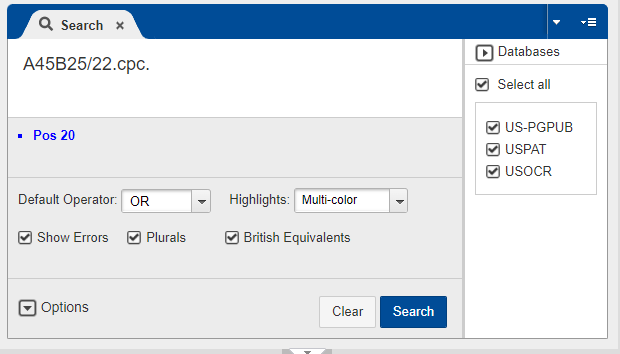 27
Step 5Cited references
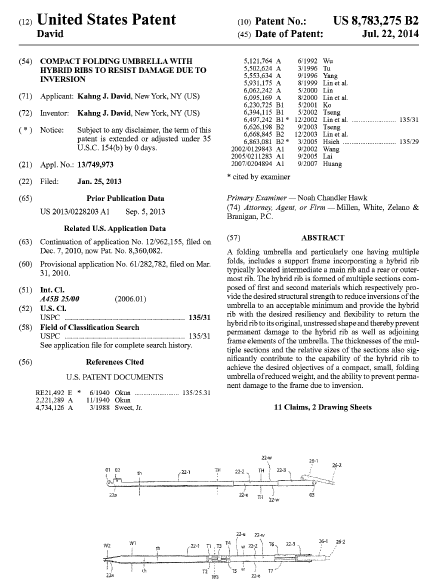 Conduct a search of cited U.S. patentsand patent applications.
28
Step 6 – Broadening your search
Extend your search to foreign patents and published patent  applications using CPC classification, and re-run your search using  Espacenet at http://worldwide.espacenet.com.
Search non-patent print and electronic publications,
e.g., books, journals, websites, technical catalogs, and conference  proceedings.
Consider hiring a registered patent attorney or patent agent to review your search and conduct a follow-up search of his/her own.
29
Access CPC schema
Go to the USPTO home page at www.uspto.gov.
Search for CPC classification schema using the search box on  the home page or the search box in the top right-hand corner.
Use specific language for your search terms:
–	CPC scheme umbrella
From the search results page, click an entry for a Class-  Subclass Scheme page.
If you are not satisfied with your results, rerun your search  using synonyms that you identified in Step 1.
30
I’m looking for…
31
Results
32
A45B 25/22
A45B 25/22: Devices for increasing the resistance of umbrellas to wind
33
Access classification definition
If the selected classification has a “D” to the left of it, it is  hyperlinked to a CPC definition.
CPC definitions are helpful in establishing the scope of the  relevant classification. A45B 25/22 definition relies on images  (below), however, most CPC definitions use text.
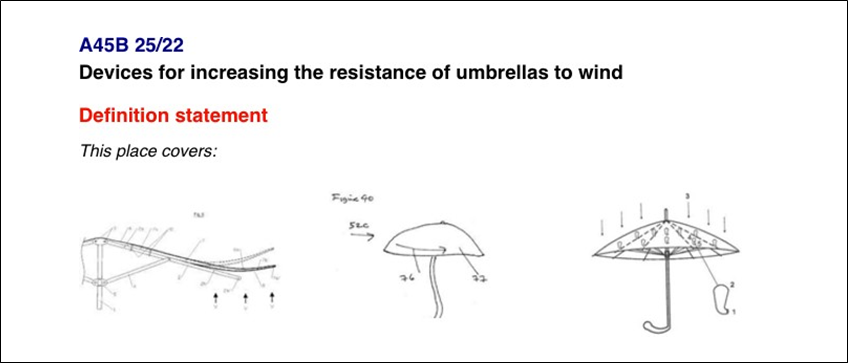 34
Search resources
USPTO resources:
Search for patents: www.uspto.gov/patents/process/search
External resources:
Google Patents: https://patents.google.com/advanced
Espacenet: https://worldwide.espacenet.com/
Patentscope: https://patentscope.wipo.int
Free Patents Online: http://www.freepatentsonline.com/
CPC general website: www.CPCinfo.org
35
Patent and Trademark  Resource Centers (PTRC)
Nationwide network of  public, state, and  academic libraries that are designated by the USPTO to disseminate  patent and trademark  information and to support intellectual property needs of the  public.
Patent and Trademark Resource Centers
www.uspto.gov/ptrc
36
Resources for submitting your patent  application
1.
Determine  the type of  IP
protection
you need
2.
Determine  if your
invention is  patentable
3.
Determine  what kind
of patent  you need
4.
Get ready  to apply
5.
Prepare  and submit
your initial  application
6.
Work with  your  examiner
7.
Receive  your  approval
8.
Maintain  your patent
37
Inventors Assistance Center (IAC)
The IAC provides patent information and services to the public. It is staffed by former  supervisory patent examiners and  experienced former primary examiners who answer general questions concerning patent examining policy and procedure.
Contact Info

Hours: Monday – Friday, 8:30
a.m. to 8 p.m. ET, except  federal holidays

Telephone numbers:
800-PTO-9199  (800-786-9199)
571-272-1000

TTY customers can dial
800-877-8339 for customer  assistance
38
Electronic Business Center (EBC)
The EBC can assist with:
Submitting your patent application via EFS-Web
Viewing application information in Private PAIR
Digital certificate, customer number issues, and assistance
Java and web browser problems
Technical problems or errors with your patent application
PDX/DAS registration inquires and issues
Technical problems with biotech tools
Contact Info

Hours: Monday – Friday,  6 a.m. to midnight ET,  except federal holidays

Telephone numbers:
Toll-Free: 866-217-9197
Local: 571-272-4100

Email: ebc@uspto.gov
39
USPTO resources
Path to a Patent at: https://www.uspto.gov/about-us/events/path-patent
40
Access Patent Public Search
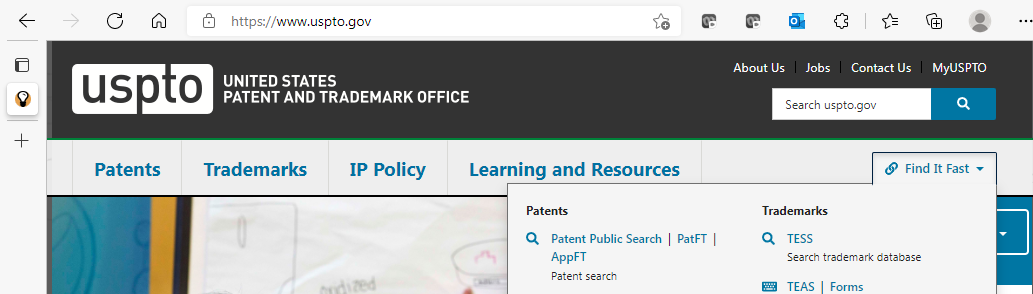 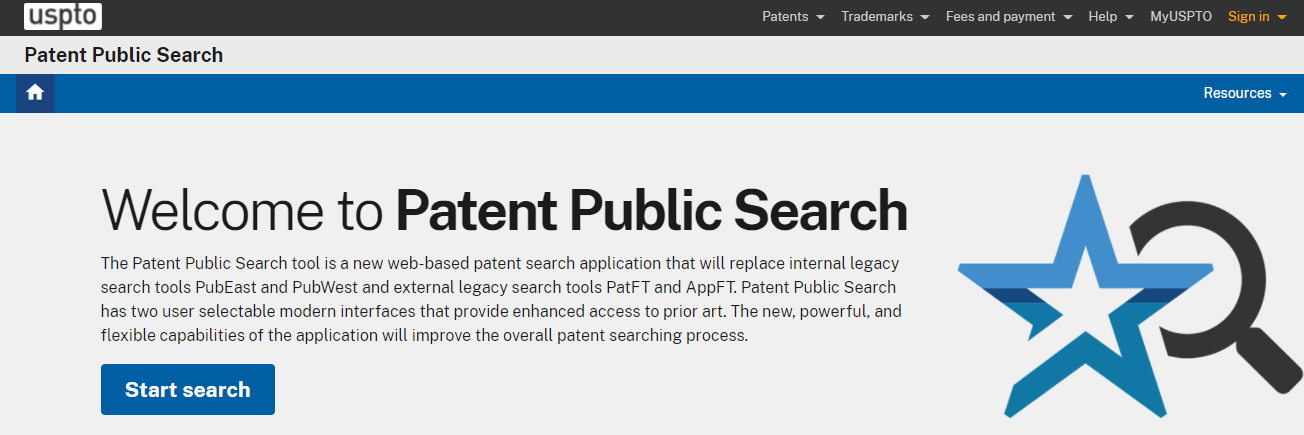 41
Patent Public Search
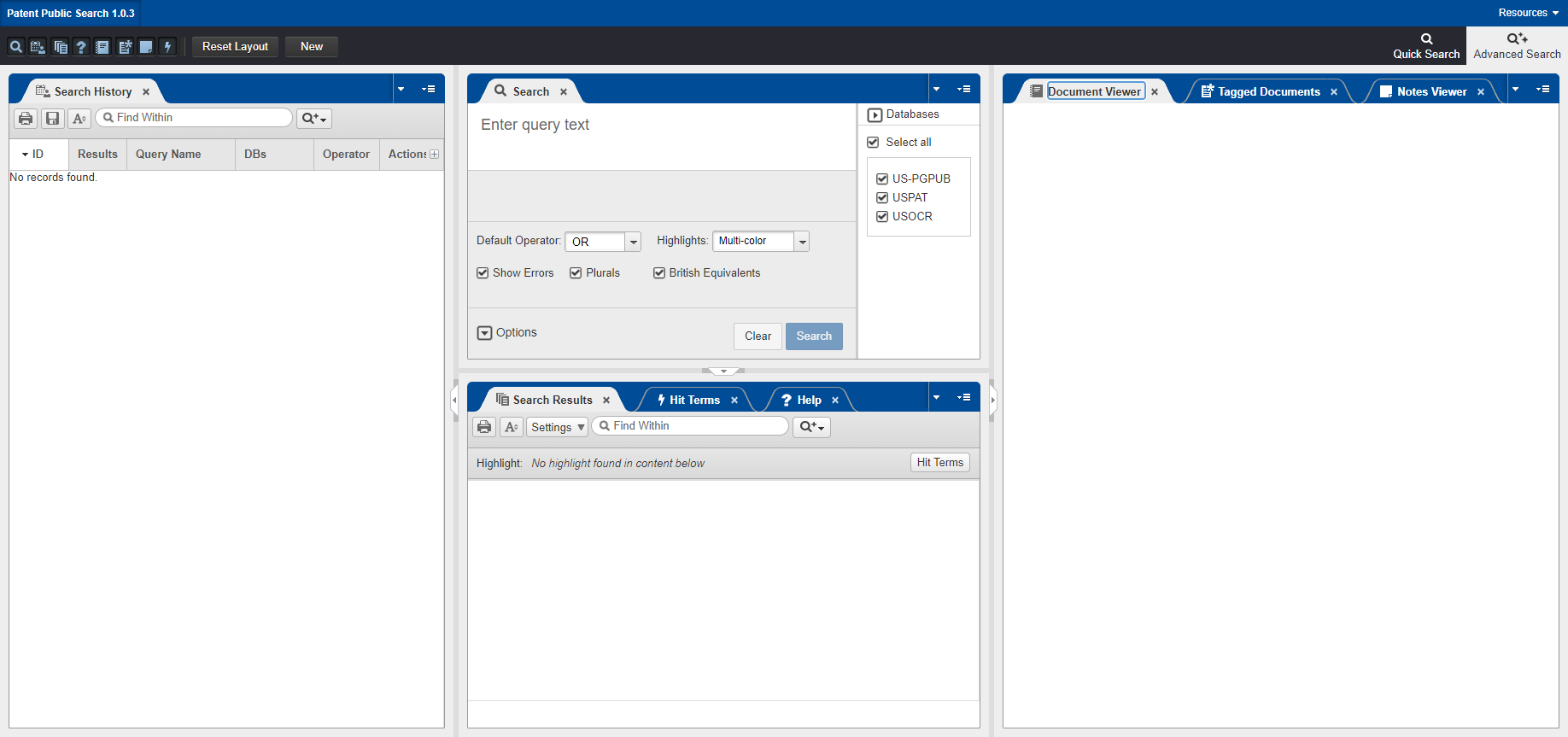 42
Keyword search
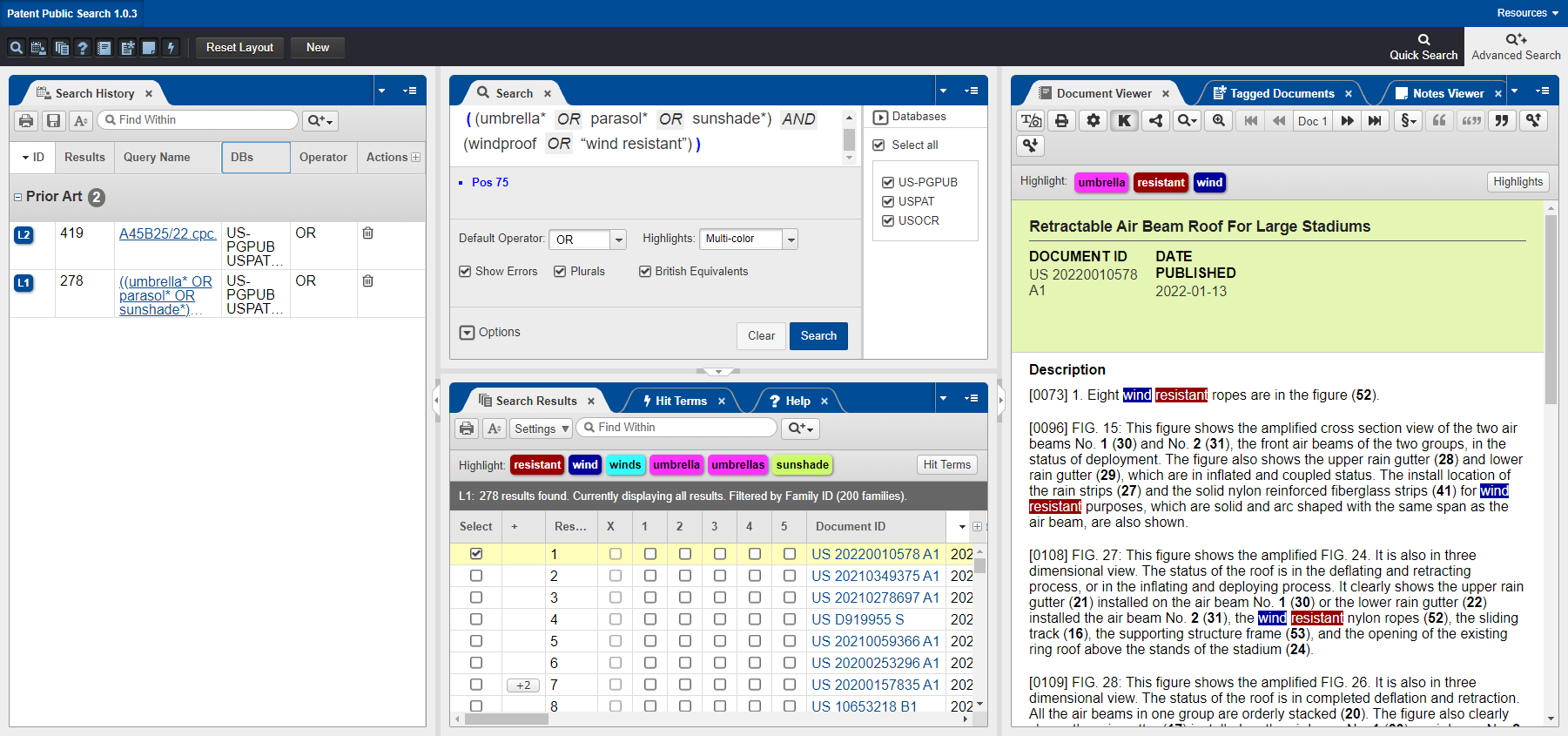 43
USPTO resources
Trademark Basics Boot Camp at: https://www.uspto.gov/about-us/events/trademark-basics-boot-camp
44